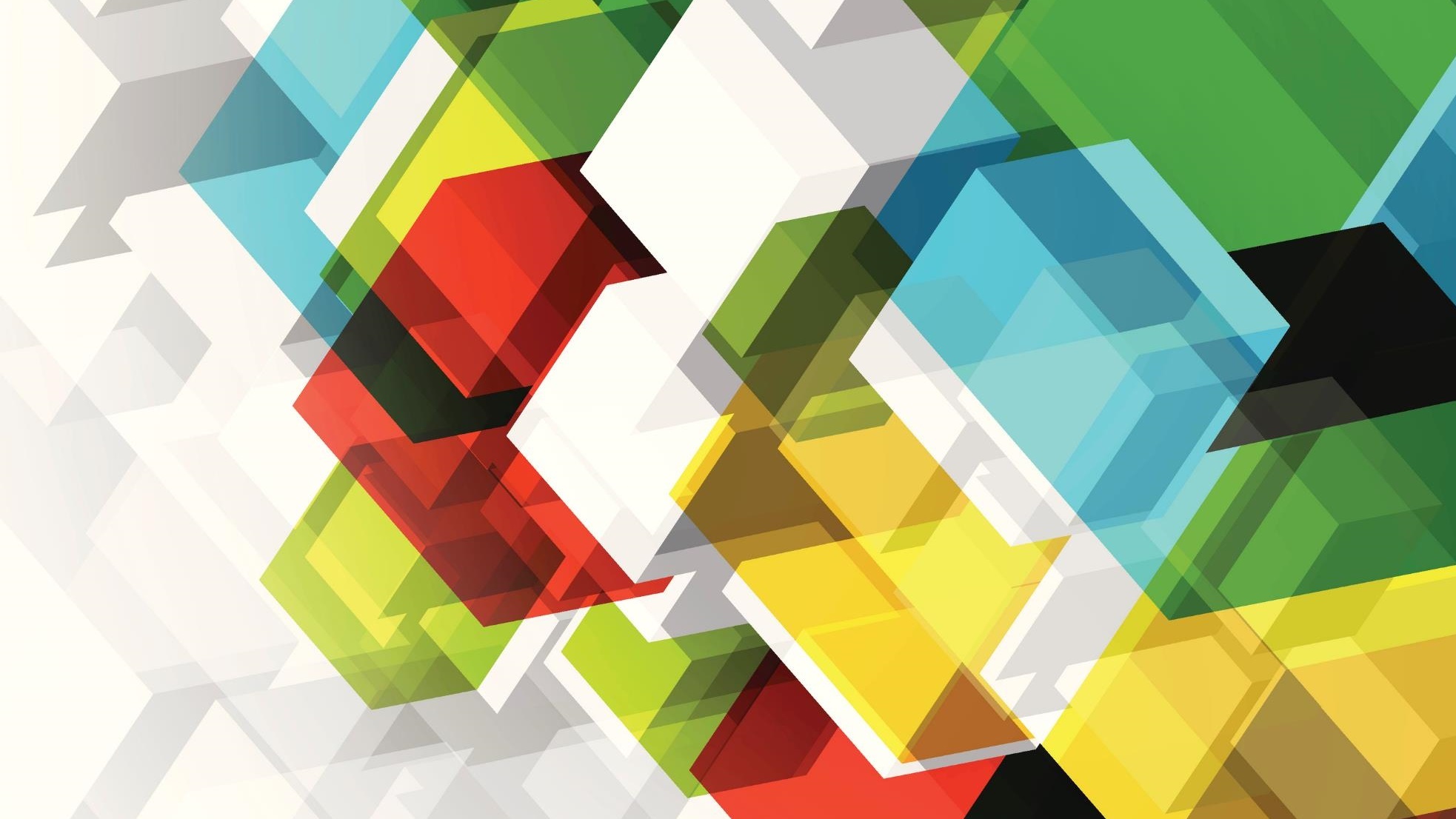 Event leadershiptheory and practice for Event management and event tourism
Dr Emma Abson
Event Leadership by Dr Emma Abson
Instructor lecture slides
These are the instructor’s lecture slides produced to accompany the book Event Leadership – theory and practice for event management and event tourism, by Emma Abson (with chapter contributions by Miriam Firth and Jane Tattersall), 2021, published by Goodfellow Publishers Ltd. These lecture slides accompanying illustrations are provided by the authors for the private use of instructors using the book Event Leadership.  All the diagrams are copyright protected and should not be circulated beyond the classroom. To further support instructors, there is a set of PowerPoint slides for each lecture available.
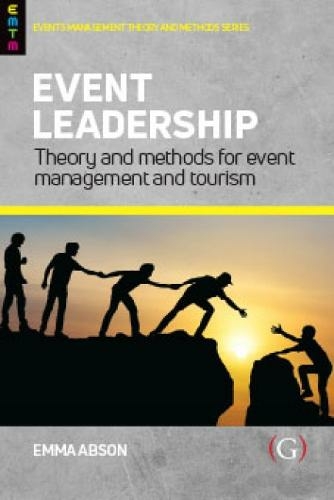 Event Leadership by Dr Emma Abson
Lecture 2  - classic approaches to leadership
Event Leadership by Dr Emma Abson
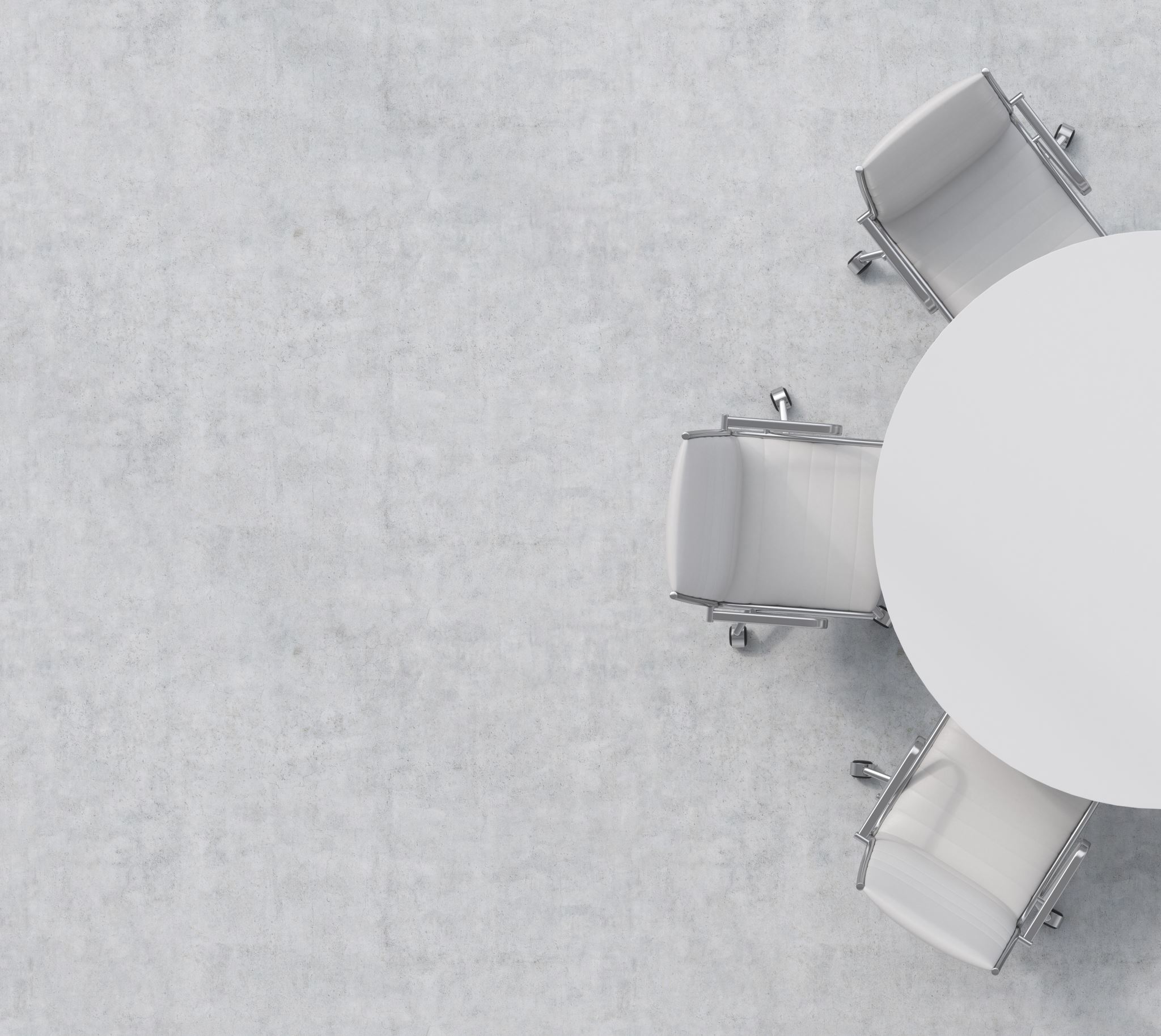 Lecture 2  - classic approaches to leadership
Event Leadership by Dr Emma Abson
Lecture 2 - learning outcomes
Event Leadership by Dr Emma Abson
Classic approaches to leadership
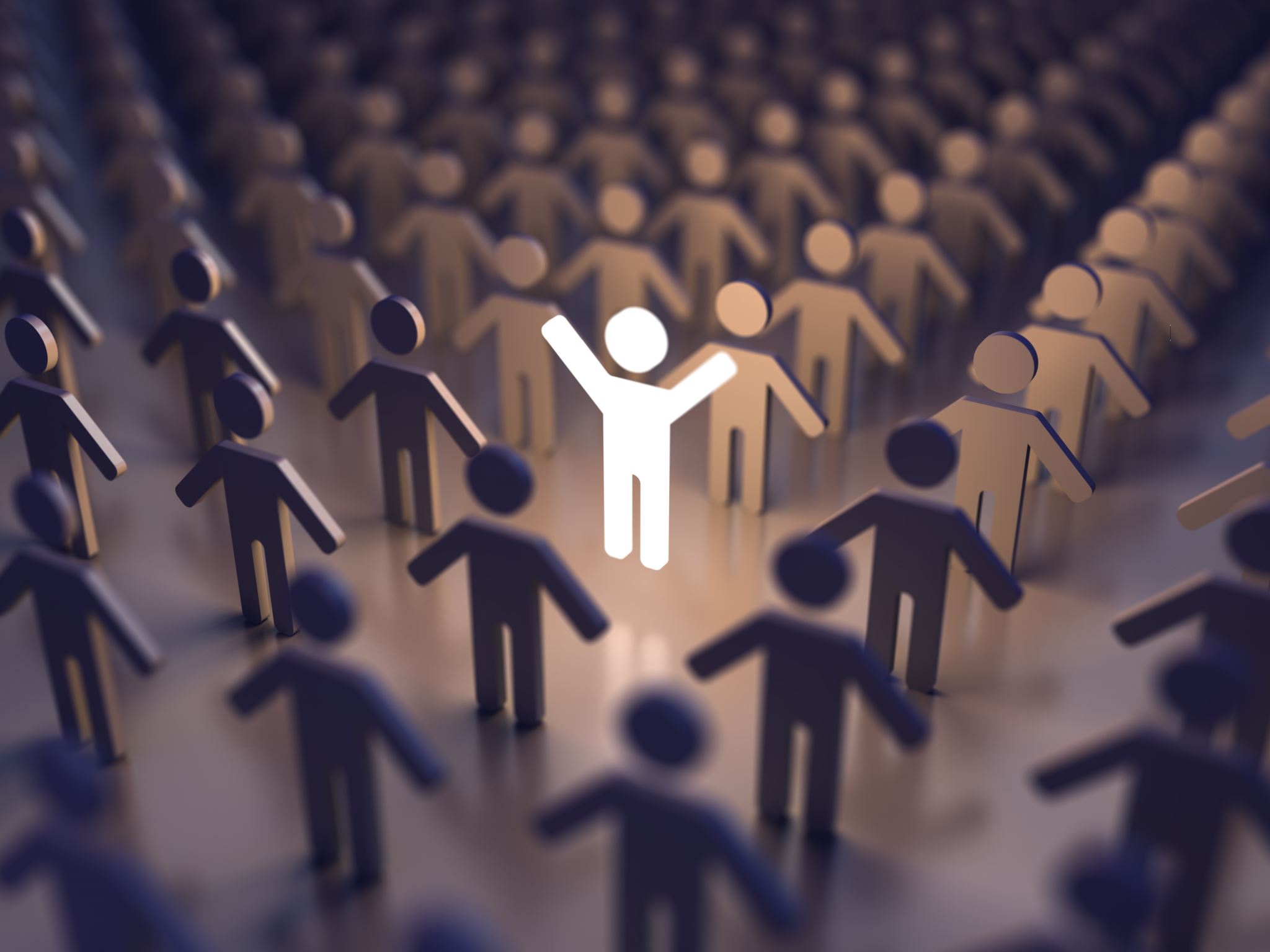 Event Leadership by Dr Emma Abson
[Speaker Notes: Use the following very brief summary of each school of thought on leadership to introduce them to your students. You can supplement each description with relevant suggestions of people who display this type of leadership (if you can think of any!)]
People are born to be leaders. They are genetically disposed to lead and are born with the traits required (Trait theories)
It isn’t who people are that make them Great Men, it’s the way their personality makes them behave that makes them a leader (Behavioural theory)
People are born with leadership traits, and the way they behave is important.  But – and crucially – good leadership requires naturally born leaders to adapt their leadership style depending on the situation (Contingency theories)
People hold assumptions about other people.  These assumptions shape their leadership style – if they believe people are lazy and need direction, they will become authoritarian, but if they think that people are capable and self-motivated, they will be more democratic in their leadership approach (Theory X and Y and leadership styles)
Event Leadership by Dr Emma Abson
Is there a place for trait and behavioural theory in the contemporary study of events?
Event Leadership by Dr Emma Abson
[Speaker Notes: The questions for those of us studying planned events is whether these approaches to understanding leadership via the lens of personality traits or behaviours still hold any value.  For instance, does understanding the specific personality traits of an event manager help us to shed light on how to deliver effective experiences? As we saw in chapter 1, lots of contemporary discussions around leadership in events do still focus on the type of person you need to be to run events.  We hear, often, that event managers need to be visionary, creative, influential and decisive for example.  And event managers continue to be assessed on their psychological personality traits through psychometric testing.  This then indicates that some of the foundations of trait theory are still useful in trying to understand what makes a good event leader – as Northouse (2004) suggests, personality does have some part to play in influencing who becomes a leader and who does not.]
The event manager of a local council is in charge of a local community festival, and needs to manage a range of stakeholders, leading them all to the successful delivery of the event.  The list of stakeholders might look something like this:
External stakeholders
The attendees from the local community (who can be further divided, depending on their specific wants, needs and motivations)
Police & transport networks
Local businesses
Local transport hubs
The local community (who can be divided multiple times, depending on their interest in your event)
Local news agencies (including papers, social media etc)
Internal stakeholders
Your event team at the council
Sponsors of the event
The council leadership team
The council marketing team
The stall holders at the event
Supplier networks
Council staff responsible for licensing / road closures etc.
Event Leadership by Dr Emma Abson
How do you lead such a diverse group of people / organisations?
Event Leadership by Dr Emma Abson
[Speaker Notes: Each of these stakeholders will demand a different level of input from the event leader.  Some – such as the staff in your team and your suppliers – will need direction and management. Others – such as the local media agencies, or local transport hubs – will just need you to keep them informed.  All of them will have different interests and require different outcomes from the event.  Will being the right weight or height help the event manager to lead on this project? Well of course not. But having a high level of enthusiasm might, and so might be empathetic of the various viewpoints and tactful in communicating with the various groups.  But just being enthusiastic or tactful is surely not enough to explain whether someone is a good leader or not?  
 
Ultimately, this is the issue with both the behavioural approach and the trait approach - they insist that the individual is the only thing that matters in effective leadership.  However, as leadership studies advanced to the mid-twentieth century, scholars realised that viewing a set of traits or behaviours was still not enough to explain effective leadership - and so they began to consider whether the situation within which the leader found themselves was also important.]
Lecture summary
The reliance on psychometric testing in recruiting event managers suggests that the event industry still continues to believe in the existence of  personality traits in order to determine leadership potential.  Readers are asked to question this emphasis on personality traits though – if we accept that people are born leaders, then we reject the idea that people’s personalities change and evolve over time.  This means that there is little chance for leadership development. 

The second classic approach merges the principles of leadership traits with the actions and behaviours of leaders; it considers what is it that leaders do.  But it still views leadership behaviour through the lens of the individual – it is only the behaviour of the leader that matters.  That said, leadership behaviours still form a large part of the conversations around leadership that happen today.
This contingency approach to leadership does recognise that leadership is not solely related to the individual and that other influences should be considered. The issue here, however, is that these theories relate those external influences back to the individual leader, and focus on how he or she reacts to situational variables.  They fail to acknowledge any other relationships that many researchers now feel are vital to effective leadership.
Event Leadership by Dr Emma Abson
As Stodgill concluded:
‘A person does not become a leader by virtue of the possession of some combination of traits, but the pattern of personal characteristics of the leader must bear some relevant relationship to the characteristics, activities and goals of the followers’ (1948:64)
Event Leadership by Dr Emma Abson
[Speaker Notes: In reviews of more recent trends in leadership research, Dinh et al. (2014) and Gardner, Lowe, Moss, Mahoney, and Cogliser (2010) both note that interest in these approaches are on the decline, perhaps because they reached maturity and scholars' interests have gone in a new direction.  For many scholars, the new direction involves the consideration of leadership as a dyadic process – it involves both the leader and the follower.]